МАДОУ «Детский сад комбинированного вида №4 «Солнышко»
Проект «Оформление зимнего прогулочного участка для детей логопедической группы»
Авторы проекта: 
Власенко Нина Владимировна, воспитатель, I кв. категория
Константинова М.А воспитатель, СЗД
Паспорт проекта
Вид проекта: Смешанный (информационно- творческий)
Продолжительность: краткосрочный (10.01.2020 – 31.01.2020)
Участники: дети логопедической группы и их родители, воспитатели группы
Цель проекта:
создать для детей условия на прогулочном участке для зимних игр и забав.
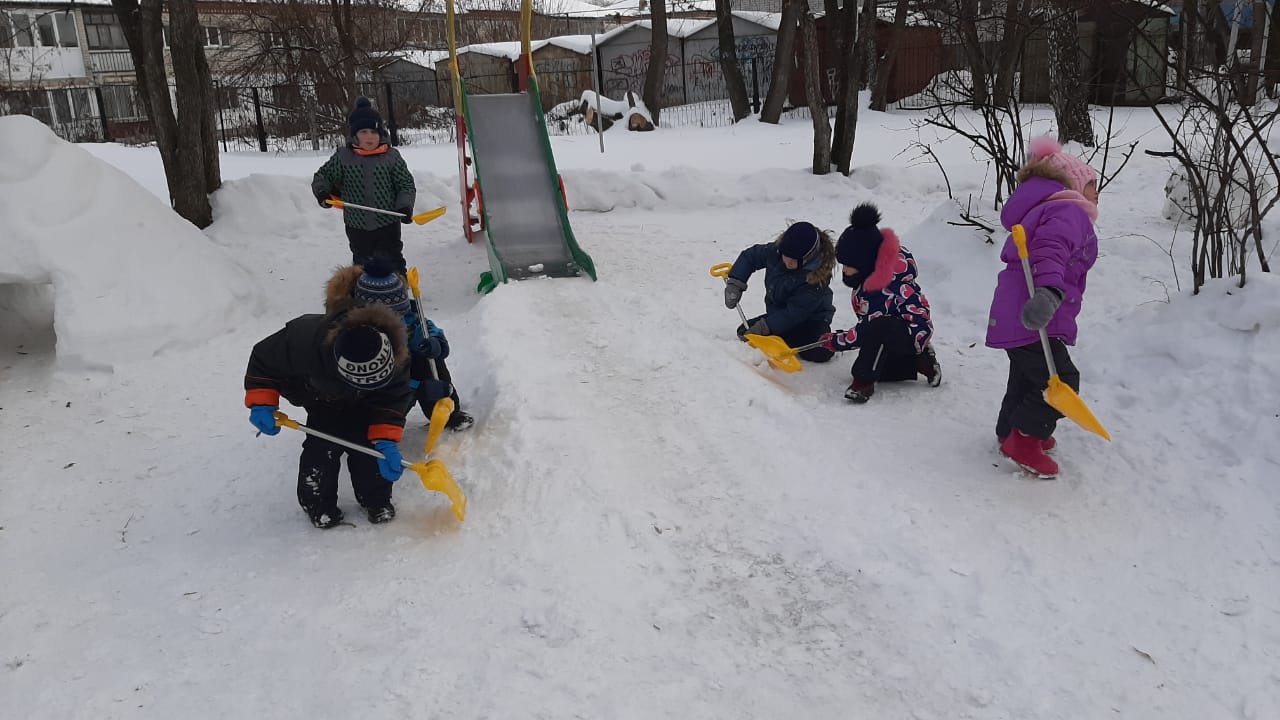 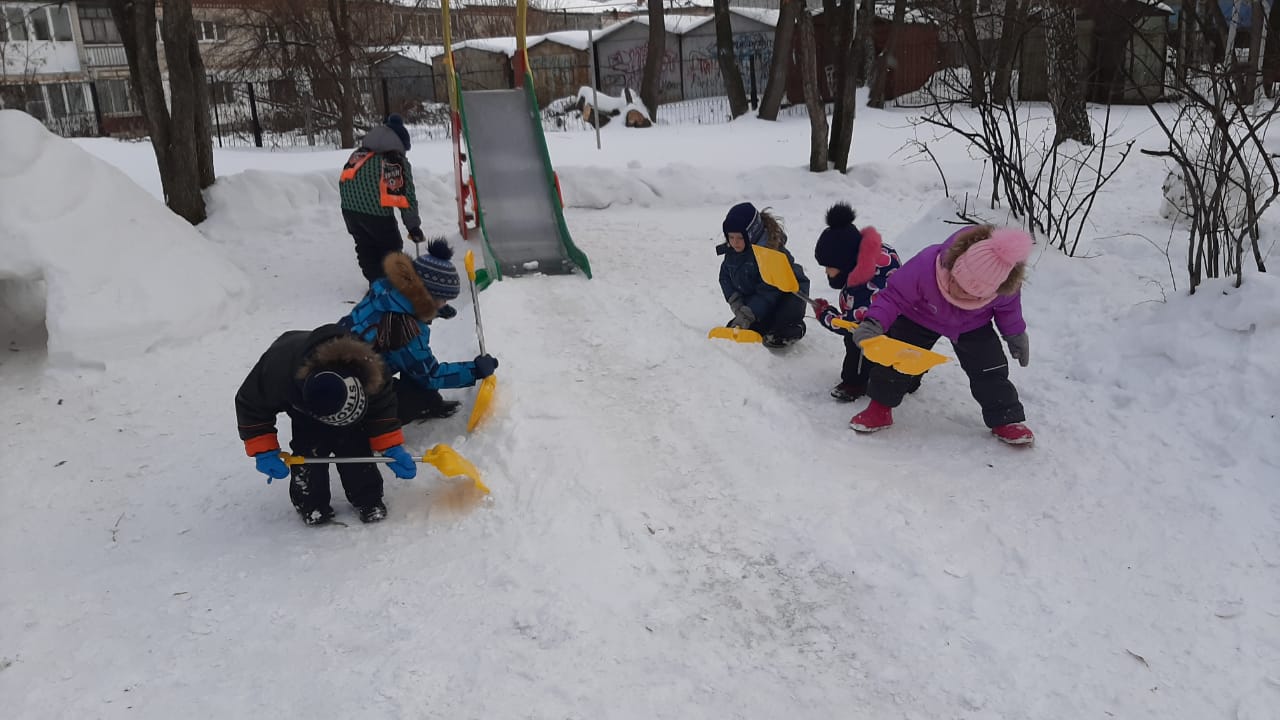 Актуальность проекта:
обеспечение достаточной двигательной активности детей на прогулке зимой.
были поставлены следующие задачи:
 Укреплять здоровье детей.
 Познакомить детей со свойствами снега.
 Научить  детей, делать цветные льдинки и украшать ими прогулочный участок.
 Вызвать у детей желание помогать родителям и педагогу в оформлении участка.
 Обогащать словарный запас детей за счет различных форм работы. Развивать познавательные и творческие способности детей.
 Воспитывать бережное отношение к постройкам из снега.
Предполагаемый результат:
Вовлечение каждого ребенка в творческую, трудовую деятельность.
 Привлечение большого количества родителей к оформлению зимнего участка.
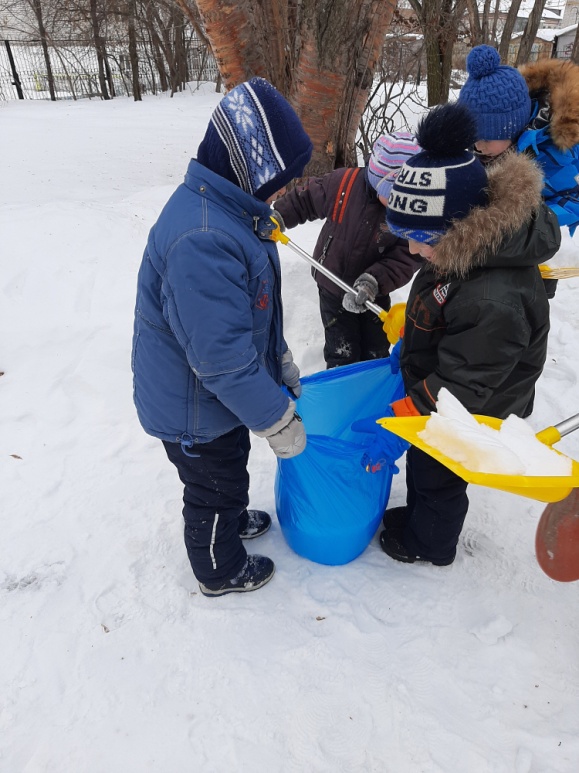 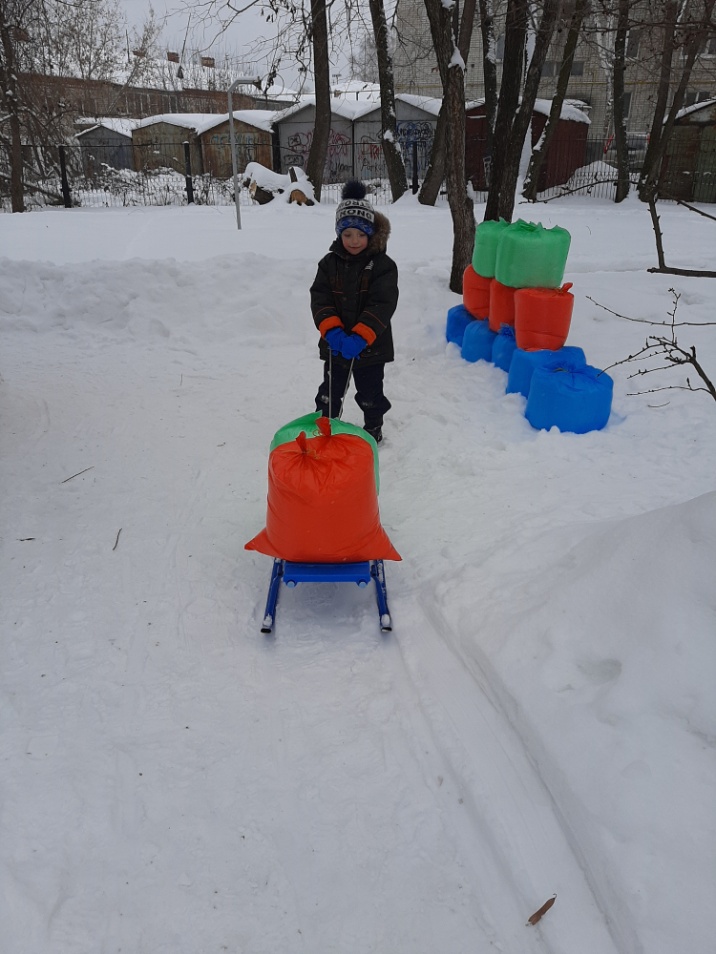 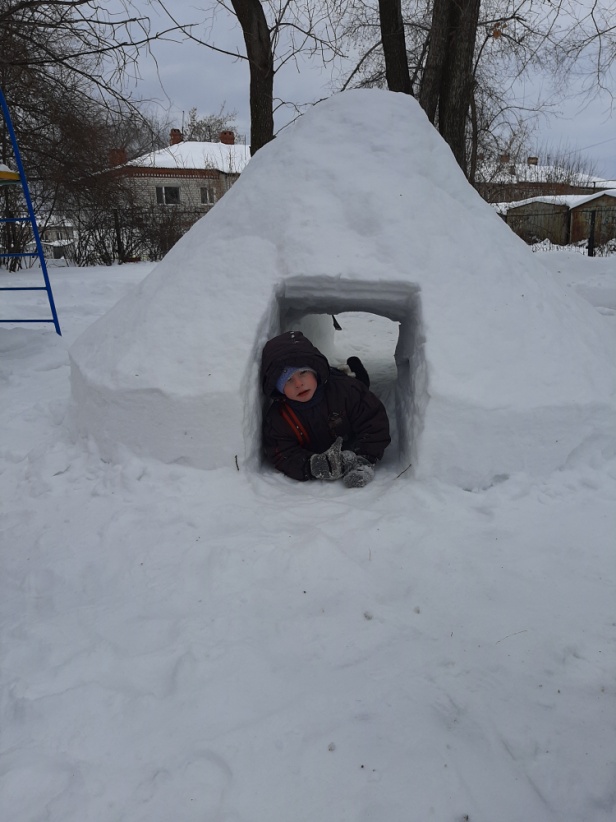 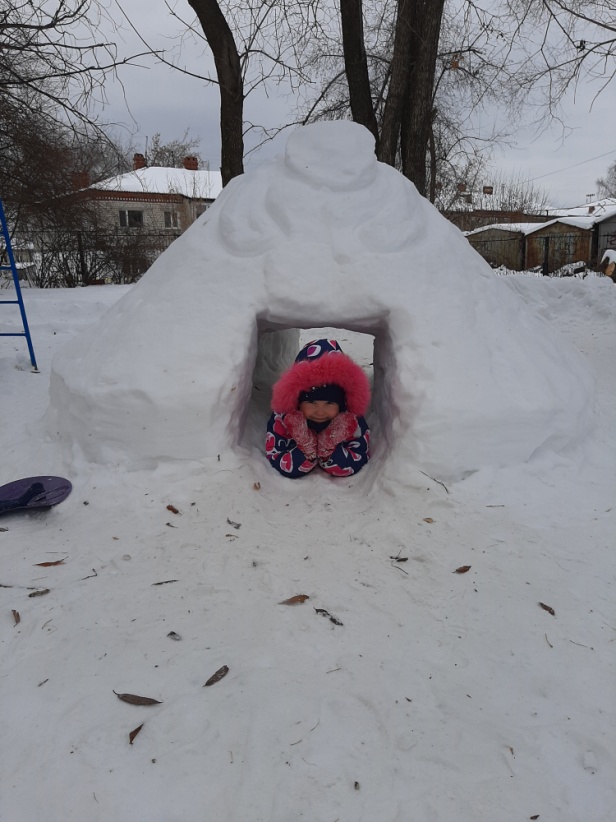 Подготовительный этап:
Беседа, обсуждение и выбор построек для оформления участка. 
 Рассматривание иллюстраций зимних участков.
 Беседы с детьми о том, какие фигуры они видели на зимних участках в новогодние праздничные дни.
 Экспериментальная деятельность со снегом и льдом.
 Рисование на тему "Зимние забавы".
 Лепка "Лыжник".
Работа с родителями:
сбор готовых цветных льдинок, материала для оформления снежных построек.
Заключительный этап:
готовые постройки, игры детей на оформленном участке.
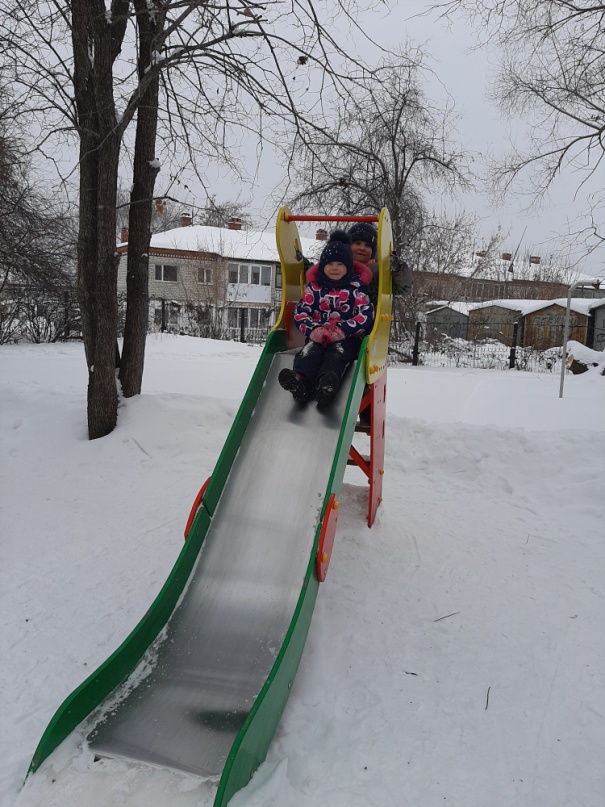